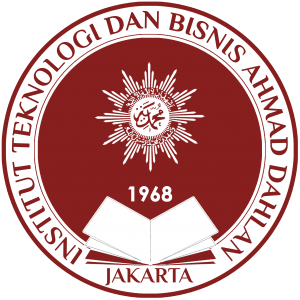 RISK MANAGEMENT ANALYSIS OF WAQF BASED ON WAQF CORE PRINCIPLES (EMPIRICAL STUDY ON YAYASAN BANI UMAR AT SOUTH TANGERANG)
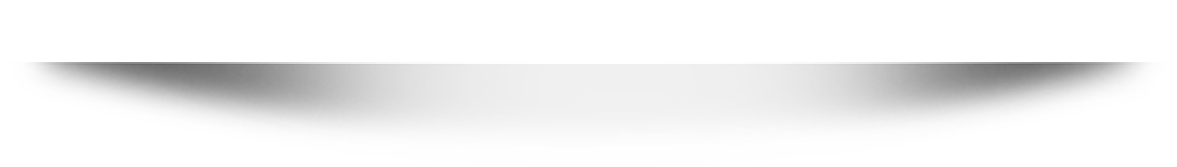 Meda Ary Thiofanny
2016.35.3550
Bani Umar Waqf Foundation
Waqf Core Principles; Risk Management
Waqf
Poverty
INTRODUCTION
LITERATURE VIEW
Contract of Istishna Parallel
Risk Management
Waqf
Risk Management Based On Waqf Core Principles
Productive Waqf Management
METHODOLOGY
1
Doing Survey Introduction.
2
Describe management related waqf and other types of risks.
Compare with the review of risk management waqf library / theory based Waqf Core Principles in order to match the compatibility between the application of risk management based on Waqf Core Principles with existing practices in Waqf Bani Umar Foundation.
3
Write conclusions from the results of the analysis of risk management based on the Waqf Core Principles at Bani Umar Waqf Foundation.
4
PRODUCTIVE WAQF MANAGEMENT
01
Organizing
02
Actuating
03
Planning
Controlling
04
WAQF RISK MANAGEMENT BASED ON WAQF CORE PRINCIPLES
01
02
04
03
Risk Collection
Market Risk
Transactions With Related Parties other than the Beneficiaries
Problem Waqf Asset, Provisions and Reserves
the problem of human resources in Bani Umar Waqf Foundation is the lack of human resources recruited by the Bani Umar.
The procedure conducted by Bani Umar Waqf Foundation is finding out first-related goods / assets owned by anyone who wants to waqf, where it is located, how the position, letters, heirs, etc.
So far if anyone wants to waqf, Bani Umar Foundation followed the appropriate procedures Indonesian Waqf Board.
Total assets owned by Bani Umar Foundation did not take into account the standard for asset appraisal, just look on the side of benefits (if anyone wants to waqf).
WAQF RISK MANAGEMENT BASED ON WAQF CORE PRINCIPLES
05
06
07
Reputation and Waqf Asset Loss Risks
Revenue/Profit-Loss Sharing Risk
Bani Umar using parallel istishna contract in the transaction productive endowments, sale and purchase agreement between the parties, payment is made with 2-3 installments: the beginning, middle and end.
Bani Umar Waqf Foundation continues to do fundraising. Fundraising from individuals or organizations to influence the public or prospective Waqif to want to do good deeds in the form of submission of them property.
Country and Transfer Risks
Bani Umar Waqf Foundation still focuses on fundraising, because in fact people are still unfamiliar about waqf.
CONCLUSIONS
Bani Umar Foundation has not implemented a risk management based Waqf Core Principles, because it is still focused on fundraising.
Bani Umar Foundation made Bani Umar Printing of business, which uses a parallel istishna contract.
limited human resources (employees) and assets managed by Bani Umar Foundation until now remained with determination.
RECOMMENDATIONS
Bani Umar Waqf Foundation joint seminar or training in order to implement the Core Principles and improve its performance.
Bani Umar was more active and consistent in fundraising and marketing directly and indirectly.
Bani Umar can do recruiting volunteers in cooperation with universities.
Thank you.